Orange township public school district
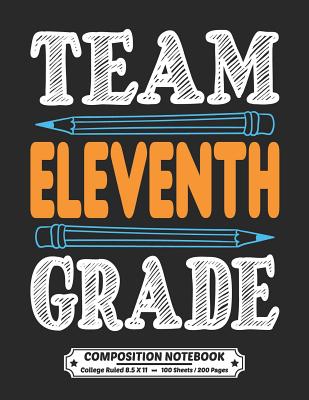 College Timeline: Students & Parents
[Speaker Notes: NOTE:
To change the  image on this slide, select the picture and delete it. Then click the Pictures icon in the placeholder to insert your own image.]
Junior Year College Planning Timeline
We have prepared the following planning timeline to help make it easier for you to remember deadline while navigating the exciting process of college/trade school/military exploration and admission.  The timeline should provide helpful outline of the important steps you will need to complete over the course of your junior year in high school.  Your school counselors will always be there to support you !
AUGUST
Identify sources of college and career information in Naviance.  
Visit a few colleges and their campus with the family.   
Virtual college tours another great way to visit colleges.
SEPTEMBER
Guidance counselor (Naviance) – Meet with your guidance counselor and discuss the colleges on your list.  Review the application requirements, process and deadlines. Also discuss available college visits and virtual college tours.
College list – Develop a list of 8 – 10 colleges that you are interested in visiting and attending.
Family – Discuss your college choices and future plans with your family, school counselor and faculty. 
ACT/SAT – Study for upcoming ACT/SAT test dates. 
Scholarship programs – Discussion with your school counselor about upcoming programs such as NJSEEDS, Cooperman Scholars Program, Seton Hall Jr. MBA Program, etc.
OCTOBER
College Fairs (Virtual College Fairs) – Most colleges and universities host college fairs and campus through out the school year.  Virtual college fairs are held through out the school year but it is very important that you visit the college campuses.
High school transcripts – Request your high school transcripts and verify that they are accurate. 
Testing – Reminder to register and study for the SAT and ACT exams.
Cooperman Scholarship Program – Virtual Visit 
NJSEEDS – Virtual Visit
NOVEMBER
Scholarships – Start reviewing scholarships and the cost for different schools.
Testing –Review the SAT and/or ACT testing registration and deadlines. 
Grades – November is also a critical month for your high school classes. If you need to improve any grades, now is the time to get serious about your grades !
DECEMBER & JANUARY
Scholarships – If there are scholarship applications that you qualify start completing them and have your school counselor review the essay and application.
FAFSA – If you have not completed your FAFSA please do not delay any longer it will impact the aid that you will receive.  
College Choices  – Research 8 – 10 college choices over the holiday break. 

Junior Day Events – Colleges may have Junior Day events view the website of your college choices.
FEBRUARY & MARCH
School Counselor -  Check-In with your school counselor about colleges and upcoming programs. 
Mid-Year Transcript – Colleges may request for your mid-year  transcript.  Seton Hall Jr. MBA Program – Open application for those students interested in attending college classes at Seton Hall University.
Seton Hall Jr. MBA Program – Open application for those students interested in attending college classes at Seton Hall University.
ACT/SAT – Continue studying for the ACT/SAT and register for upcoming test dates.
College Visits – Review your list of schools and continue reviewing which schools are a best fit for you.
APRIL MAY & JUNE
Continue to research top 8 to 10 schools and narrow the list to 3 to 5 schools.   

Continue investigating scholarship sources.  

Study for  the  ACT  and/or  SAT  test   
 
Finalize summer employment and summer plans . Obtains a summer job that might related  to  your  career interests.  
 
Save  some  money  from  your  summer  job  to  help  pay  for  college  costs.